Synthesis and characterisationof porous inorganic polymers from fayalite slag
L. Kriskova, P. T. Jones, H. Janssen, B. Blanpain, Y. Pontikes
Starting materials
Fayalite slag




Activating solution - Na2O. SiO2 
Na2O / SiO2 = 0.85
H2O / Na2O =  22.2

Al powder
0.05 – 0.15 wt.% slag
Macro & Micro- structure
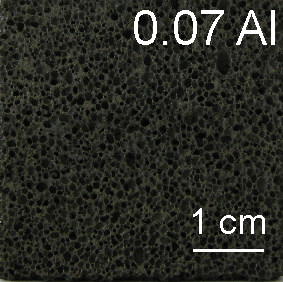 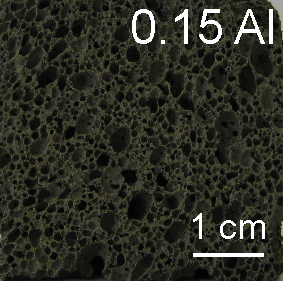 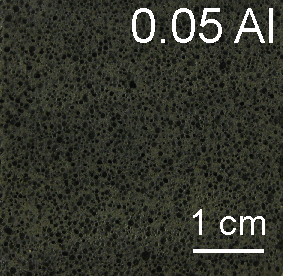 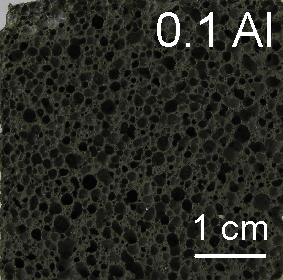 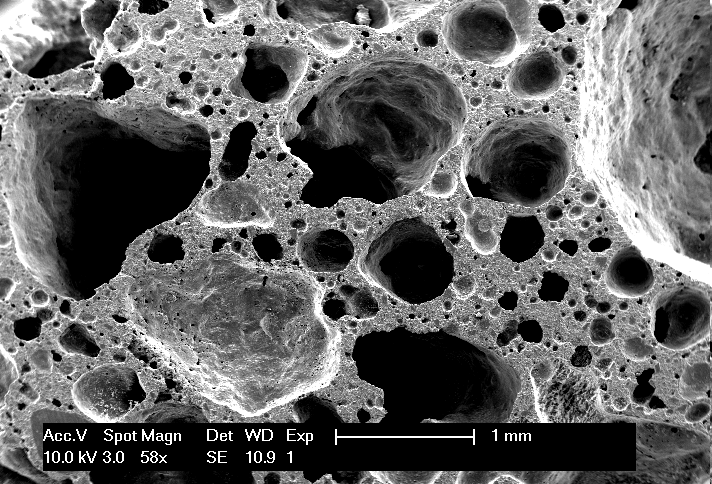 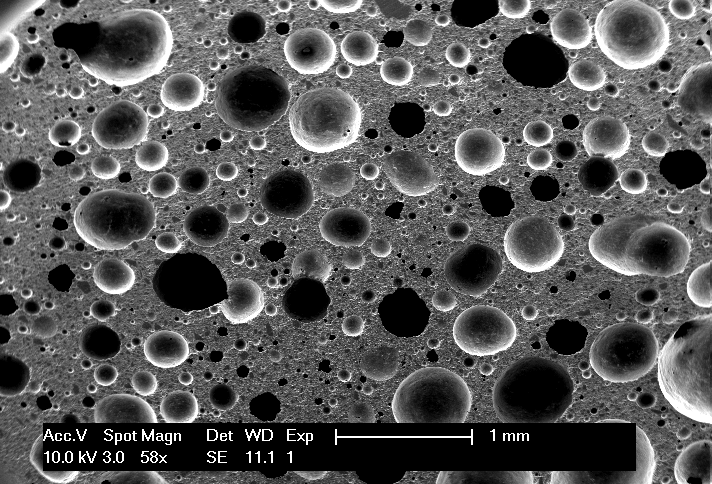 0.05 Al
0.15 Al
Properties
Thank you!